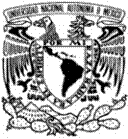 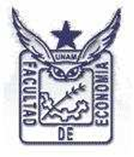 Segundo Foro
Propuestas de Transformación del 
Plan de  Estudios Vigente
Finanzas Públicas
Profesores:

Nicolás Mandujano Ramos.
Eduardo Ramírez Cedillo.
Raúl Carbajal Cortés.
Ernesto Bravo Benítez.
Mayo 7 de 2014.
Í n d i c e:
Antecedentes.
Objetivos:
General y específicos.

Contenido:
Propósito de aprendizaje.
Contenido temático .
Evaluación y actividades de aprendizaje.
Bibliografía.
2
07/05/2014
1. Algunos antecedentes.
En el Primer Foro sobre la Reforma Académica, los suscritos presentaron un diagnóstico académico sobre la situación de la asignatura de finanzas publicas, así como los motivos para  la actualización de los contenidos básicos y la bibliografía mínima necesaria, que permitan  que el egresado interpretar y dar respuesta a los fenómenos derivados de la acción del Estado en materia económica.

El objeto de participar en el presente Foro, es para formular una propuesta de programa para un semestre, toda vez que el estudio de las Finanzas Públicas, representa una asignatura del núcleo básico, correspondiente al área de teorías aplicadas, la cual constituye el antecedente más inmediato para aquellos estudiantes que deseen profundizar en el campo de la Economía Pública.

En ese tenor, consideramos que los objetivos que se plantean a continuación, los propósitos de aprendizaje, los contenidos temáticos propuestos, así como la bibliografía aún siendo de carácter básica, entre otros aspectos, contribuyan a dar respuesta como académicos, sobre nuestra responsabilidad y compromiso en formar profesionistas  de alta calidad, que enfrenten los retos derivados de su ejercicio profesional, caso de las finanzas públicas.
3
07/05/2014
2. Objetivos
4
07/05/2014
2. Objetivo general.
Que el alumno examine y analice los diferentes enfoques teóricos e institucionales sobre las funciones e intervención del Estado en la economía, así como sus responsabilidades en el marco de una economía mixta.

Para lo cual, desde una perspectiva presupuestaria, se requiere del conocimiento básico teórico pormenorizado e instrumental de las herramientas analíticas, caso del ingreso, gasto y deuda públicas, así como de su incidencia.
5
07/05/2014
Objetivos específicos.
Ubicar y justificar el papel de las finanzas públicas en el marco de una economía mixta, así como explicar sus instrumentos y el efecto de los mismos sobre la actividad económica mediante el enfoque normativo y positivo.

Identificar el papel del Estado en la economía y sus funciones básicas versus mercado, así como diferenciar la concepción y alcance de los enfoques teóricos en las finanzas públicas y en las políticas públicas.
6
07/05/2014
Conocer, distinguir y analizar las fases del proceso de planeación, programación, presupuestación y evaluación. 

Definir el concepto de gasto público, estudiar sus dimensiones, así como analizar y reflexionar en torno a la estructura y alcances del Presupuesto de Egresos de la Federación más reciente. 

Justificar los motivos que dan lugar a la imposición en un sistema económico moderno, como fundamento para el cumplimiento de las responsabilidades del Estado desde una perspectiva presupuestaria en sus distintos niveles de gobierno.
7
07/05/2014
Introducir al estudiante en el marco de la política impositiva, conceptualizando al impuesto, resaltando sus principios, así como la estructura tributaria en sus diferentes clasificaciones. 

Dimensionar los elementos impositivos, caso del concepto, fuentes y clasificaciones de los ingresos públicos, así como analizar y discernir en torno a la Ley de Ingresos Federales más reciente para el caso de México. 

Resaltar la importancia que tiene la incidencia tributaria sobre los diferentes agentes económicos en perspectiva con los mercados.
8
07/05/2014
Establecer la importancia y las consecuencias del endeudamiento público en el marco del desarrollo económico, así como fuente de financiamiento que puede ocasionar un déficit fiscal. 

Introducir al alumno en el tema de las relaciones intergubernamentales en materia fiscal, que entablan los órdenes de gobierno tanto a nivel de gasto como en la distribución de la renta tributaria, así como distinguir entre transferencias y descentralización fiscal.
9
07/05/2014
3. Contenido

Propósito de aprendizaje.

Contenido temático.
10
07/05/2014
3. Contenidos:
Propósito de aprendizaje.
Primer apartado: Marco de referencia y ubicación de las finanzas públicas

Que el alumno conozca y ubique el ámbito de estudio de las finanzas públicas en el marco de una economía mixta, particularmente su papel coadyuvante como política secundaria para alcanzar objetivos de política económica desde la esfera de la economía pública.

Lo anterior requiere del estudio sistemático y desde una perspectiva presupuestaria, del examen de las funciones básicas del Estado por cuanto a sus atribuciones y responsabilidades, de su organización y estructura jurídico-institucional sustentada en una  política de ingresos como de presupuesto público.
11
07/05/2014
Contenido temático.
Unidad I. El estudio de las finanzas públicas.
Concepto y definición, importancia, objetivos, alcance, elementos y enfoques teóricos de las finanzas públicas en el marco de la economía pública.
Organización de la Administración Pública.
Atribuciones del Estado en materia económica.
Marco Jurídico-normativo.
 
Unidad II. Funciones e instituciones fiscales: Un marco normativo.
Ubicación de las finanzas públicas y política económica.
Funciones e instituciones fiscales.
Asignación, distribución y estabilización.
Coordinación de funciones presupuestarias.
12
07/05/2014
3. Contenidos.
Propósito de aprendizaje.
Segundo apartado:  Instrumentos de las finanzas públicas.

Que el alumno estudie, conozca los instrumentos básicos de las finanzas públicas, toda vez que son una herramienta poderosa que emplea el Estado para incidir sobre las decisiones de los agentes económicos y sobre las variables reales de la economía.
 
En el caso del ingreso público, se busca que el estudiante obtenga elementos sobre la naturaleza y taxonomía de los ingresos y de su diversidad, así como  justificar la  imposición, no solo como fuente de financiamiento del presupuesto público, sino también con fines de distribución, estabilización y desarrollo económico; considerando que la incidencia impositiva, además del efecto recaudatorio causado, da lugar otros de carácter extra-fiscal.
13
07/05/2014
Contenido temático.
Unidad III. Ingreso Público.

Introducción. Como surge la necesidad de la tributación.
Conceptos, fuentes y principios de los ingresos públicos.
El ingreso público a través del flujo circular del ingreso nacional.
Teorías sobre la naturaleza del impuesto y consecuencias económicas de la imposición.
Sistema tributario: Objetivos y características de un sistema impositivo eficiente .
Clasificación de la estructura impositiva: Principales impuestos directos e indirectos.
Ingresos tributarios y no tributarios.
Impacto, traslación e incidencia impositiva.
La incidencia tributaria y su efecto sobre los agentes económicos.
Marco jurídico-legal y evidencia empírica sobre la evolución de los ingresos en México.
14
07/05/2014
3. Contenidos.
Propósito de aprendizaje.
Presupuesto y Gasto Público.
Que el alumno obtenga los conocimientos básicos del proceso de planeación, programación y presupuestación, mismos que conllevan a estudiar de manera pormenorizada el gasto como una expresión política derivada del proceso de elección pública y que técnicamente deriva en la asignación e incidencia del gasto y que para efectos analíticos, se clasifica en administrativa, económica y funcional.
15
07/05/2014
Contenido temático.
Unidad IV. Presupuesto y Gasto Públicos.

Objeto del presupuesto público y el proceso de planeación, programación y presupuestación.
Concepto, importancia, clasificación e incidencia del gasto.
Principios presupuestales y desarrollo económico: Presupuesto tradicional y presupuesto moderno.
Ciclo integral del presupuestario.
Concepto, definición e Importancia del gasto público.
Clasificaciones del gasto: Programable y no programable.
Dimensiones del gasto público y su clasificación.
Marco jurídico-legal y evolución y análisis del presupuesto de gasto público en México.
16
07/05/2014
3. Contenidos.
Propósito de aprendizaje.
En cuanto al estudio de la deuda pública, se inquiere que el alumno obtenga los conocimientos básicos como analíticos de lo que en finanzas públicas se denominan ingresos extraordinarios, caso del endeudamiento y de sus repercusiones económicas como sociales.

Lo cual motiva, a examinar desde la perspectiva teórica, conceptual y legal la deuda, incluso diferenciarla por cuanto al alcance y efectos por nivel de gobierno.
17
07/05/2014
Contenido temático.
Unidad V. Deuda Pública.

Deuda pública y déficit fiscal del sector público.
Efectos del endeudamiento público y sustentabilidad de las finanzas públicas.
Endeudamiento público para el desarrollo económico.
Marco jurídico-legal y evolución del endeudamiento por orden de gobierno.
18
07/05/2014
3. Contenidos.
Propósito de aprendizaje.
Unidad VI. Introducción a las finanzas públicas intergubernamentales.

Tiene por objeto  iniciar al alumno en el estudio de las relaciones fiscales que entablan entre los distintos órdenes de gobierno que integran la federación en materia de ingreso, gasto y deuda, con el propósito de mejorar la distribución de la renta tributaria obtenida a nivel nacional, considerando que el desarrollo local heterogéneo propicia desequilibrios regionales de tipo vertical como horizontal, dando lugar a la coordinación fiscal.
19
07/05/2014
Contenido temático.
Federalismo y federalismo fiscal.
Equilibrio fiscal horizontal y vertical.
Transferencias gubernamentales.
Coordinación y descentralización fiscal.
Sistema Nacional de Coordinación Fiscal en México.
Colaboración intergubernamental en México.
20
07/05/2014
4. Actividades de aprendizaje y evaluación
21
07/05/2014
4. Actividades de aprendizaje y evaluación
Considerando que el profesor procede a la entrega puntual del Programa de Asignatura, de la bibliografía básica como complementaria digitalizada, así como del calendario semestral de entrega de reportes de lectura:

El profesor realizara la exposición de todas y cada de los temas y tópicos programados durante el semestre.

Mediante el apoyo de equipo audiovisual, se destacan conceptos y categorías clave de cada  tema y subtema. Asimismo, considera ejemplos que propicien el empoderamiento del conocimiento. Los ejemplos sobre los temas de estudio, deben enfocarse preferentemente al caso de la economía mexicana con información empírica reciente.

El alumno elabora “reportes de lectura” por unidad temática, con base en la bibliografía completaría y mediante criterios específicos para su confección. Su fin didáctico, es cuantificar actividades extra-aula que permitan colectivizar la discusión en clase y consolidar competencias sobre los diversos temas.
22
07/05/2014
4. Actividades de aprendizaje y evaluación
Con base a lo anterior, el profesor retroalimentará su clase con la  “lluvia de ideas” de alumnos a efecto de comentar, discutir y reflexionar sistemáticamente sobre los diversos temas.

Evaluación (ponderación).

Cincuenta por ciento corresponde al promedio simple de exámenes parciales a la conclusión de cada unidad temática (a excepción de la primera parte del programa que consta de dos unidades), con el objeto de evaluar los conocimientos generales adquiridos. 

Cuarenta por ciento, corresponde a los “reportes de lectura” por unidad temática, con base en la bibliografía completaría y mediante criterios específicos de contenido. Su fin didáctico, es cuantificar actividades extra-aula que permitan colectivizar la discusión en clase y consolidar competencias sobre los diversos temas. 

El diez por ciento restante, comprende la participación, discusión y reflexión documentada en clase por parte del alumno; toda vez que ha realizado la (s) lectura de la bibliografía básica programada como los reportes de lectura. 

Considerar para efectos de validar la calificación, una asistencia mínima del ochenta por ciento.
23
07/05/2014
5. bibliografía
24
07/05/2014
5. Bibliografía básica
Unidad temática I y II. 
Arriaga, Conchas E. (2001). Finanzas públicas de México, 2ª. Edición, IPN, (capítulo 1). 
Musgrave, Richard y Peggy Musgrave (1999). Hacienda pública teórica y aplicada, 5a. edición, McGraw-Hill (capítulos 1 y 3). 
Ley Orgánica de la Administración Pública Federa (vigente). 
Constitución Política de los Estados Unidos Mexicanos (vigente). 
Álvarez Fernando, Corona F. Juan y Díaz, Amelia (2007). Economía Pública. Una Introducción. 1ª edición, Ariel Economía, Barcelona. (Capítulos 1, 2, 4 y 5).
25
07/05/2014
Unidad temática III. 
Gutiérrez Lara, Aníbal (2013). Las Finanzas Públicas en México, Facultad de Economía, UNAM. México, (Capítulo: Estructura y evolución de los ingresos públicos.). 
Caballero Urdiales, Emilio.(2009). Los ingresos tributarios en México, 1ª edición, Trillas. México. (Capítulos 2-7). 
Allan, Charles (1971). La teoría de la tributación, Alianza-universidad, (capítulos 1, 2, 3 y 4). 
Arriaga, Conchas E. (2001). Finanzas públicas de México, 2ª. Edición, IPN, (capítulo 4). 
Stiglitz, Joseph E. (2000). La economía del sector público, Antoni Bosch editor, 3ª. reimpresión (capitulo 18). 
Ley de Ingresos de la Federación (vigente).
26
07/05/2014
Unidad temática IV. 

Gutiérrez Lara, Aníbal (2013). Las Finanzas Públicas en México, Facultad de Economía, UNAM. México, (Capítulo: Estructura, características y evolución del Gasto Público). 
Cabrera Adame, Carlos Javier. (2008). Política Gasto Público (1982-2006), en Rolando Cordera y Carlos Javier Cabrera Adame México (coordinadores). El papel de las ideas y las políticas en el cambio estructural. Edit. F.C.E. Lecturas del Trimestre Económico, núm. 99. México. 
Chávez Presa, Jorge. (2002).Para recobrar la confianza en el Gobierno. F.C.E. México. (Capítulos. III-VI). 
Espino, Ayala J. (2001). Economía del sector público mexicano, Facultad de Economía, UNAM, 2ª. reimpresión, (capítulo 7). 
Reyes, Tepach M. (2004). El ciclo presupuestario en México, Cámara de Diputados, México. 
Guerrero, Amparán J. y Yailén Valdez P. (2000). La clasificación del gasto público en México, CIDE, México. 
Presupuesto de Egresos de la Federación, PEF (vigente).
27
07/05/2014
Unidad temática V.

Gutiérrez Lara, Aníbal (2013). Las Finanzas Públicas en México, Facultad de Economía, UNAM. México, (Capítulo: Deuda Pública). 
Espino, Ayala J. (2001). Economía del sector público mexicano, Facultad de Economía, UNAM, 2ª. reimpresión, (capítulos 12 y 13). 
Retchkiman, Benjamín (1980). Teoría de las finanzas públicas, Instituto de Investigaciones Económicas, UNAM. 
Mankiw, Gregory (1997). Macroeconomía, Antoni Bosch editor, (Capítulo 16. El debate de la deuda). 
Centro de Estudios de Finanzas Públicas (2009). La deuda subnacional en México, Cámara de diputados. 
Hernández, Trillo F. (2003). La economía de la deuda. Lecciones desde México, FCE, (capítulos 1, 3 y 4).
28
07/05/2014
Unidad temática VI. 

Gutiérrez Lara, Aníbal (2013). Las Finanzas Públicas en México, Facultad de Economía, UNAM. México, (Capítulo: Finanzas Locales y Coordinación Fiscal). 
Mandujano, Ramos N. (2012). Federalismo y descentralización fiscal en México, las finanzas estatales, Instituto de Investigaciones Económicas de la UNAM. 
INDETEC (2004). Diagnóstico sobre la colaboración y coordinación intergubernamental, documento elaborado con motivo de la Convención Nacional Hacendaria. 
A regional (2006). Federalismo fiscal y Sistema Nacional de Coordinación Fiscal en México. 
Reyes, Tepach M. (2011). El gasto federalizado pagado a las entidades federativas en México, Centro de Documentación, Información y Análisis de la Cámara de Diputados, México. 
Astudillo, Moya M. (2009). Conceptos básicos de federalismo fiscal, el caso de México, Instituto de Investigaciones Económicas de la UNAM.
29
07/05/2014